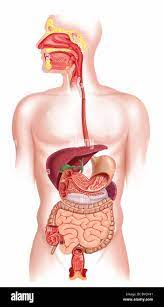 الجهاز الهضمي
درس 4
مخطط الدرس
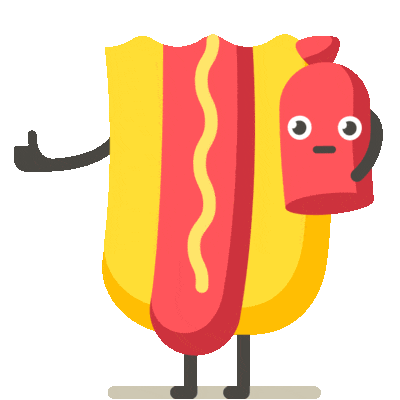 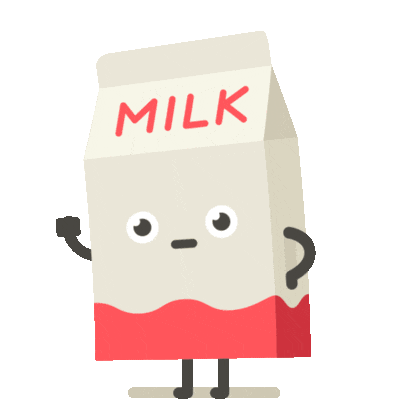 الأمعاء الدقيقة
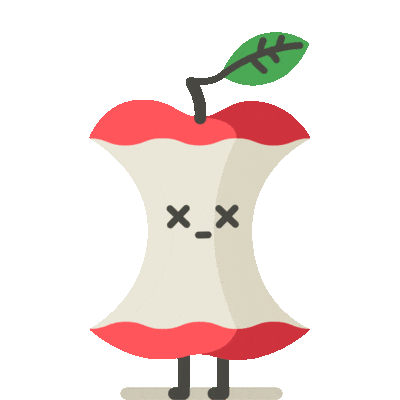 إجمال الدرس
إجمال الدرس
في الأمعاء الدقيقة
تمتص نواتج التحليل الى الدم
يتم إنهاء هضم وتحليل جميع المواد
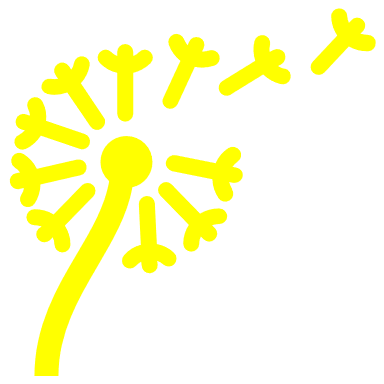 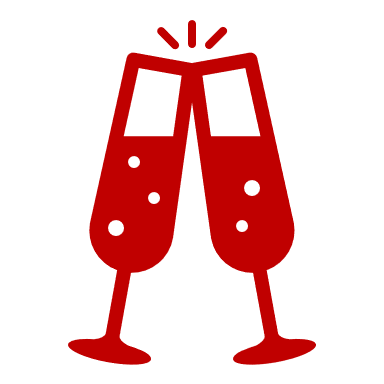 يتم إنهاء هضم وتحليل جميع المواد
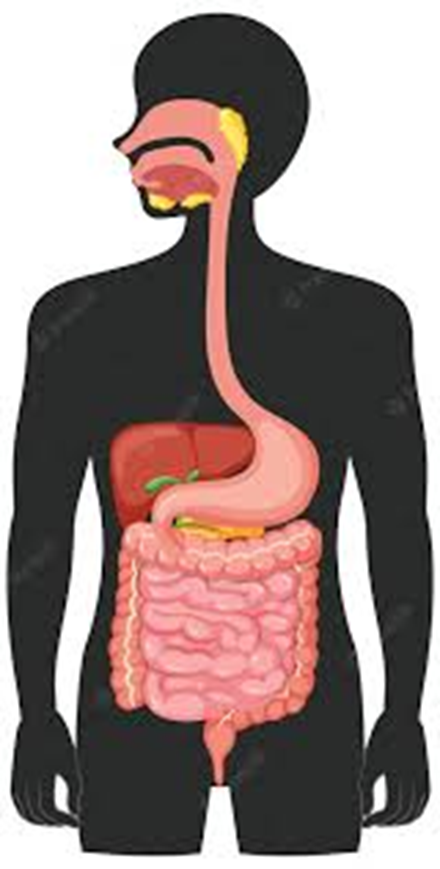 تمتص نواتج التحليل الى الدم
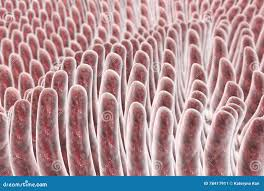 بفضل طول الأمعاء وثنياتها (خملاتها), تزداد مساحة سطحها مما يزيد من نجاعة الهضم والإمتصاص
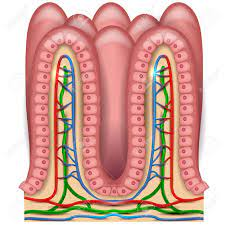 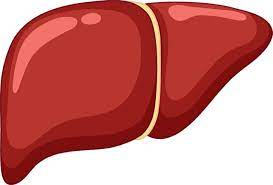 تنتقل نواتج الهضم عن طريق الدم الى الكبد أولا ويخزن قسم منها, ثم تنتقل باقي النواتج الى الدم لتستفيد منها جميع خلايا الجسم.
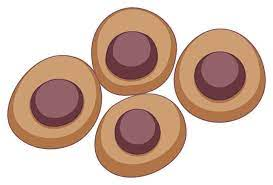 إجمال الدرس
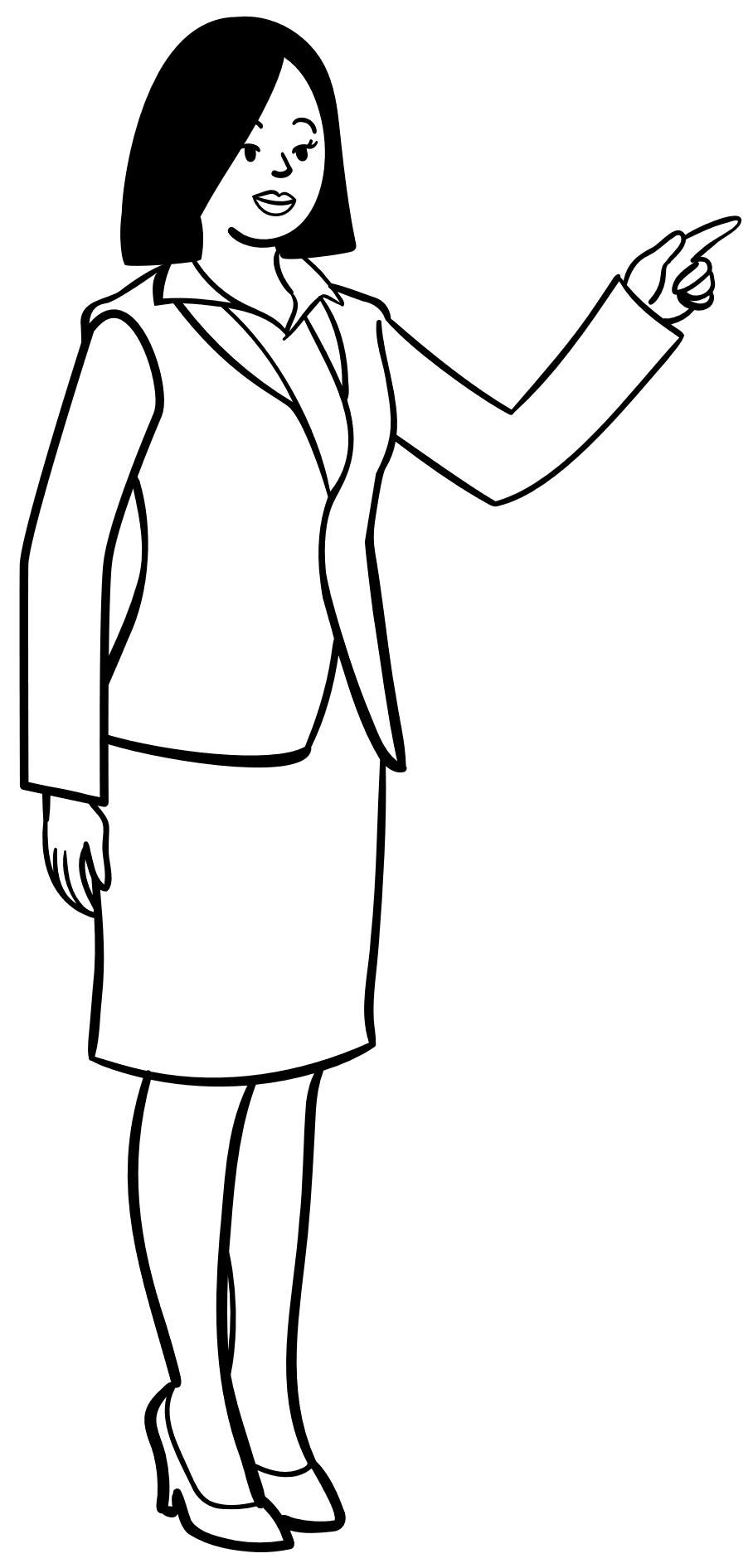 تتم في الأمعاء الدقيقة إتمام التحليل النشويات, البروتينات والدهنيات الى وحداتها الأساسيّة وامتصاص نواتج التحليل الى الدم.
طول الأمعاء وثنياتها كثيرة والتي تحوي أوعية دموية تزيد من مساحة سطحها ومن نجاعة التحليل والإمتصاص.
تنتقل نواتج الهضم عن طريق الدم الى الكبد أولا, تخزن قسم من المواد ومن ثم تنتقل بقيّة المواد من الدم الى أنحاء الجسم.
إجمال الدرس
أسئلة مراجعة
حصل إنسان على وجبة غذاء تتركب من: جلوكوز, بروتين وماء. كم مادة من بين هذه المواد على الانسان أن يهضم؟
أ. مادة واحدة
ب. مادتين
ج. ثلاثة مواد
أسئلة مراجعة
تمتص نواتج هضم الكربوهيدرات في ثنيات الأمعاء الدقيقة ومن هناك تنتقل الى:
أ. الكبد ثم القلب ثم أنحاء الجسم
ب.القلب ثم الكبد ثم جميع أنحاء الجسم
ج. القلب ثم أنحاء الجسم
أسئلة مراجعة
في أي جزء من الجهاز الهضمي يتم استيعاب الغذاء المهضوم؟
أ. المعدة
ب.الأمعاء الدقيقة
ج. الأمعاء الغليظة
أذكر ملاءمة في مبنى الأمعاء الدقيقة لوظيفتها
طويلة وبالتالي تمكن من تحليل وامتصاص بوقت معقول للغذاء.
تحوي ثنيات والتي تزيد من مساحة سطحها وتمكن من تحليل وامتصاص ناجع للغذاء
مخطط الدرس
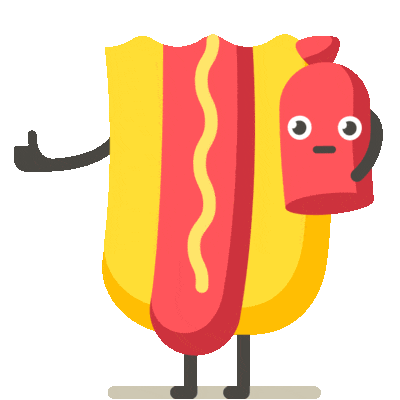 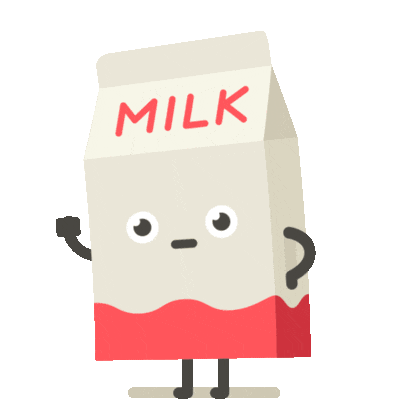 الأمعاء الدقيقة
وظيفة للبيت:
أسئلة متعددة الخيارات: من صفحة 33: 1,2,6,8.
أسئلة قصيرة صفحة 34: 4
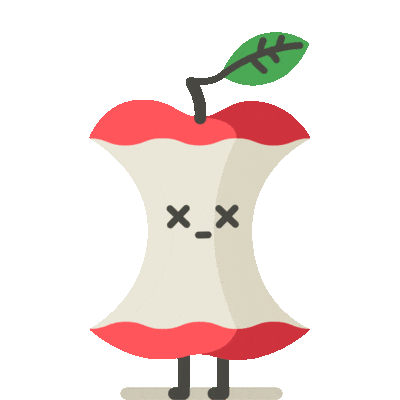